Démonstrationde l’outil technopédagogique
Tout le livre est en documents PowerPoint avec une multitude de liens hypertextes, avec des graphiques, des canevas, des grilles, des corrigés et encore plus...
Vous n’avez qu’à cliquez pour aller à la prochaine diapositive.
Cliquez sur ce symbole           dans le graphique et cliquez dessus.
 Revenez au premier graphique en cliquant sur cet autre symbole         .
Étape 2 : La démarche d’observation
Je me donne des conditions favorables pour observer :
conditions d’exercice professionnel
savoir-être, savoir-faire 
objet d’observation, objectivité
PHASE A: parce qu’elle me permettra de mieux connaître la situation et la 	personne.
PHASE B: parce qu’elle me permettra d’infirmer ou de confirmer une hypothèse 	clinique ou un questionnement.
PHASE C: parce qu’elle me permettra de mieux cibler les besoins prioritaires et les 	leviers de changement pour 	mon 	éventuelle planification de l’intervention.
La technique 1-2-3-4-5 que j’utiliserai pour cette observation, s’inscrit dans :
Je décris sommairement 
la situation.
Je précise mon intention.
2
1
Je détermine les contextes
Lors de quelle
activité
L’endroit
Quand
Avec qui
4
Les instruments
enregistrement
de données (IED)
Existant
ou
à concevoir
3
Je choisis les types
d’observation
Questionnaire	Liste à cocher	Grille d’estimation      	Grille d’évaluation       	Anamnèse
    	Rapport anecdotique		Rapport d’incident       	Système d’items de comportement
     	Grille d’observation	Description séquentielle d’un comportement        		Sociogramme 
     	Représentation graphique du réseau informel et formel de la personne ou de la famille
     	Note de travail   	Note évolutive	       Autre: _____________________________________________
Observation indirecte 
  		Consultation d’anciens dossiers
   		Consultation d’anciens intervenants
   		Observation par les pairs
		Auto observation
Les constats 
En lien avec mon intention, synthèse des observations pertinentes

Les jugements cliniques  
En lien avec les hypothèses et les questionnements

Les recommandations: 
Dois-je faire d’autres observation?
Observation directe
  Systématique:     	fréquence  	durée         intervalle         continu       échantillonnage

   	Participative:	 active     	passive     	       provoquée
		
   	Autres:   	libre       ouverte        clandestine        assistée       non participative
J’interprète
les
résultats
5
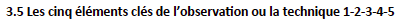 Page 93
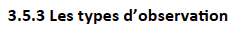 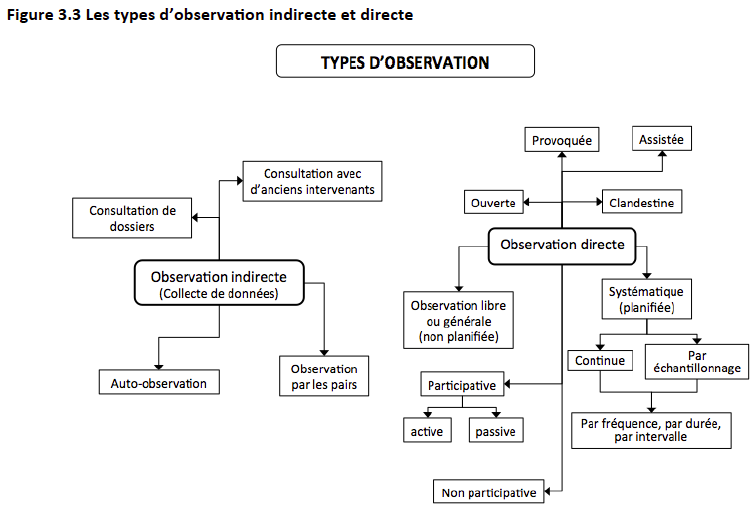 3 Chap 3 types d’observation i.pptx
Pour avoir cet outil technopédagogique
complet, vous rendre dans la section :
« Se le procurer » dans le site 
Alcôve intervention psychosociale
T S